Using Breadboard
Breadboards
used to make up temporary circuits for testing or to try out an idea
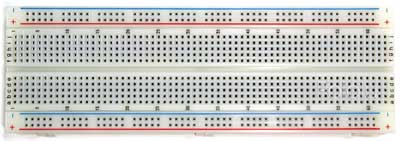 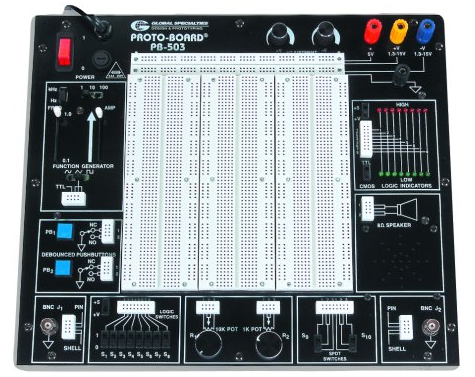 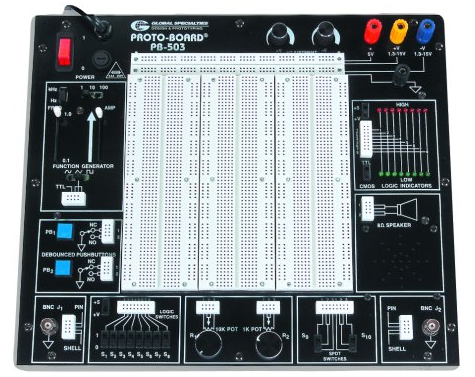 Using Breadboard
2
1
2
9
8
7
6
3
4
5
Typical Breadboard with power connections
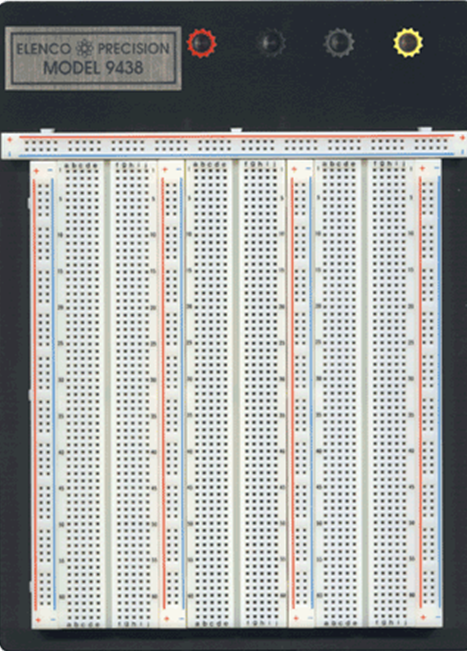 Typical Breadboard – How connectors are arranged
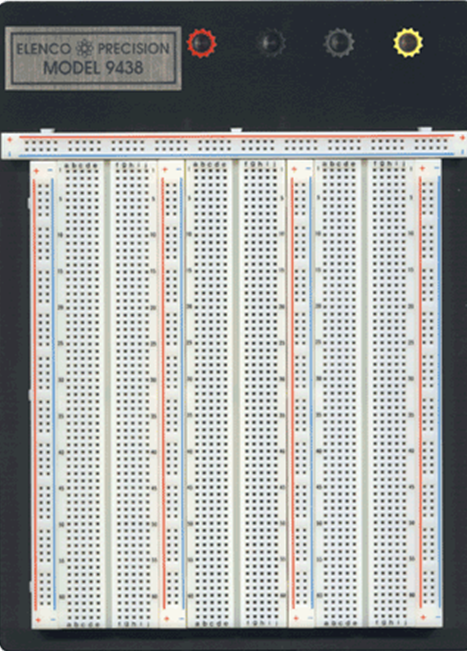 Mounting components on the breadboard
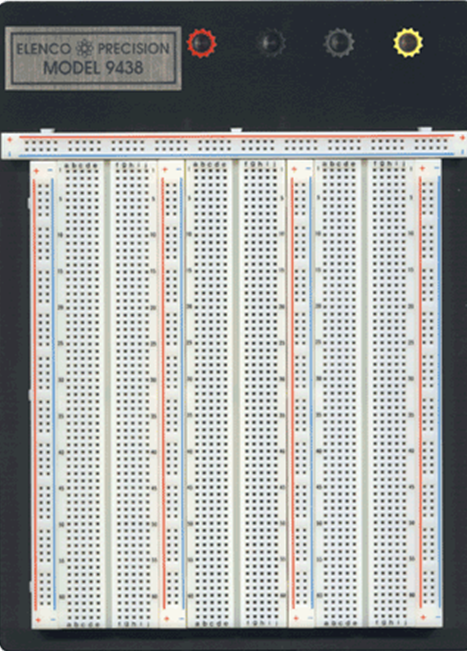 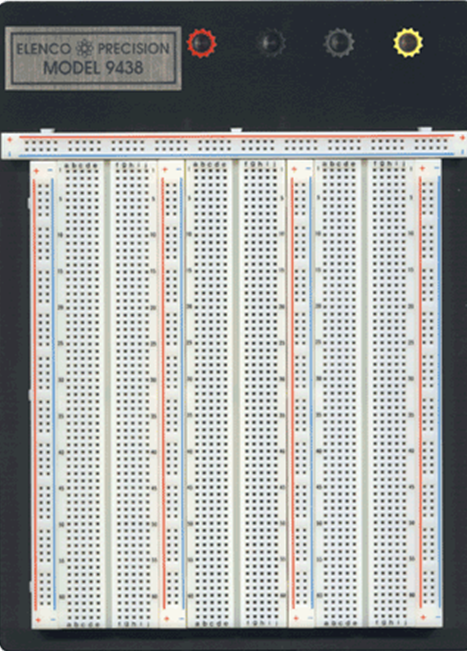 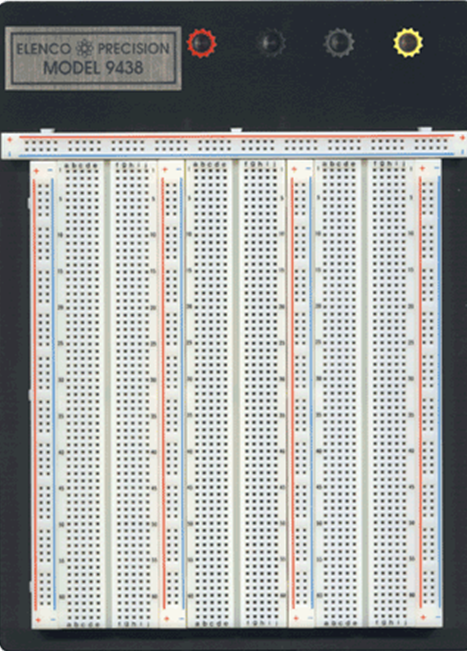 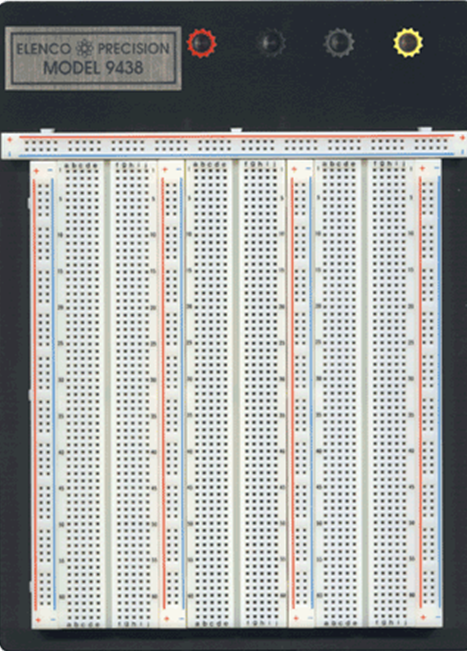 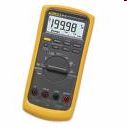 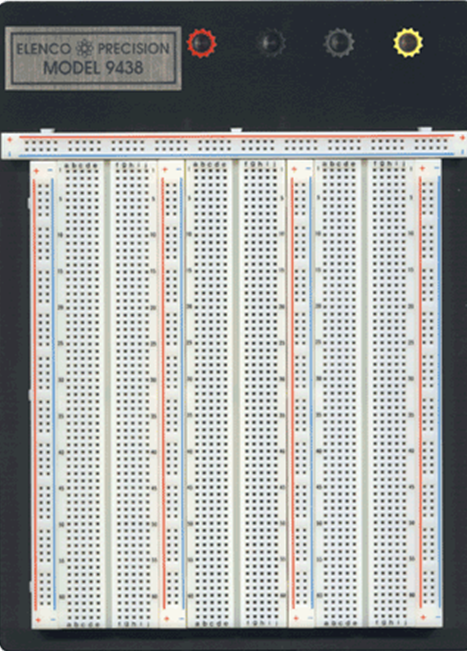 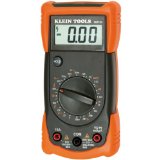 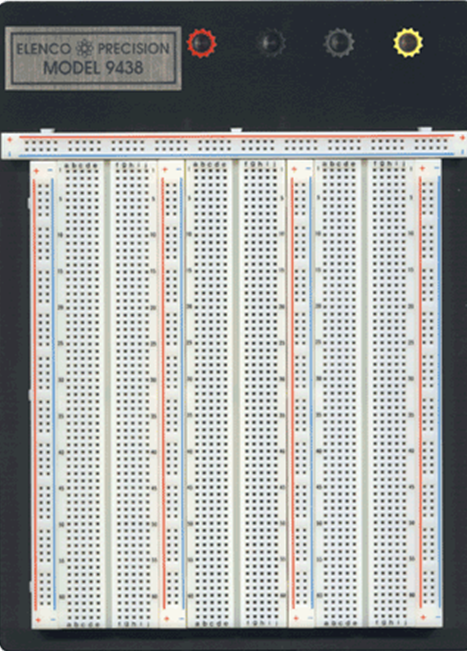 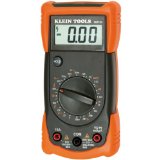 Example with Pebble Picaxe
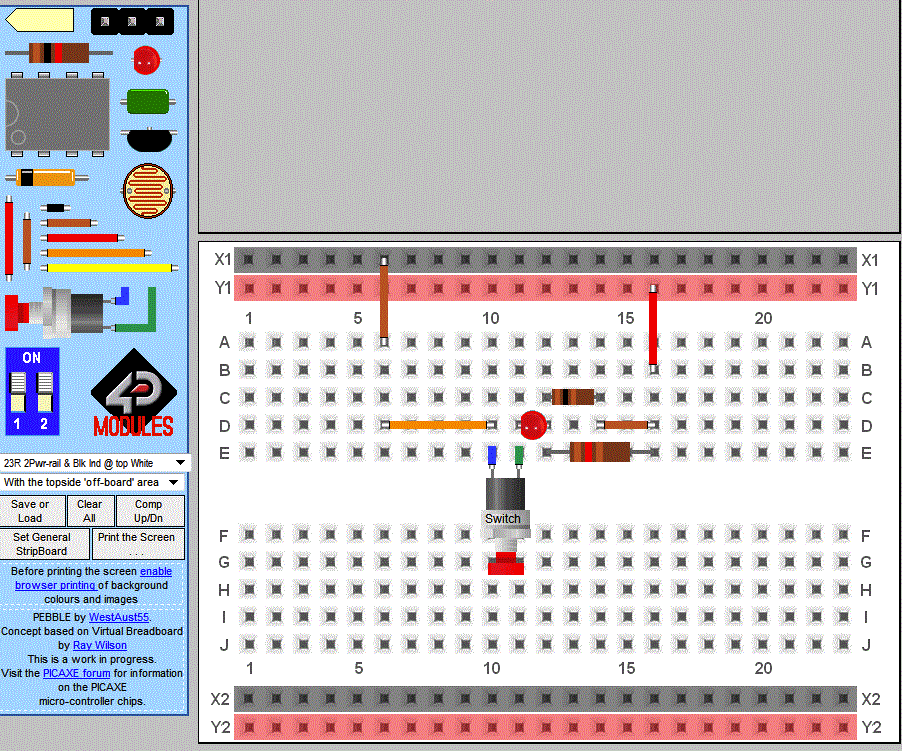 Resistor: Brown/Red/Brown